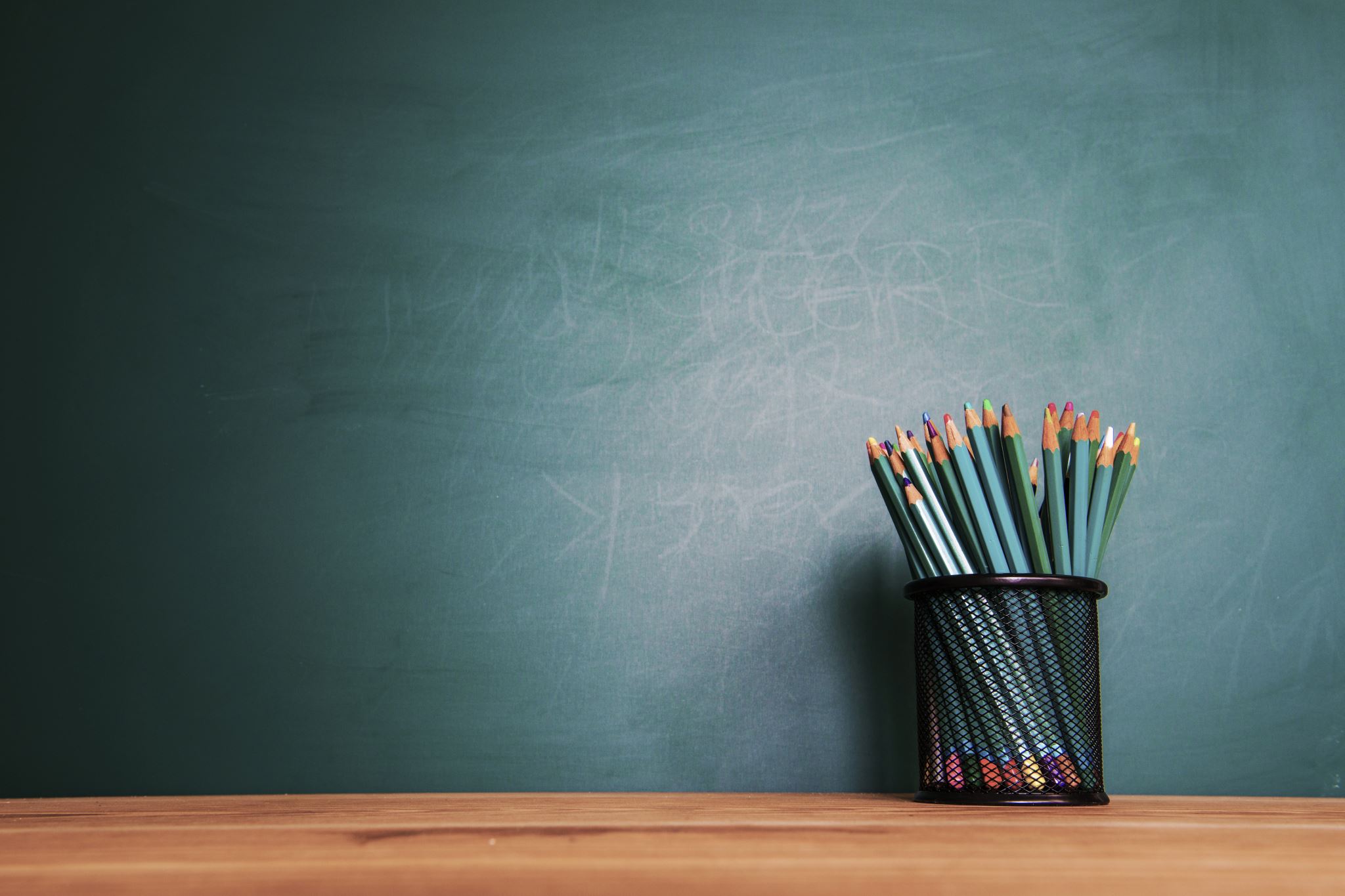 Important Senior Year Reminders
From the guidance counselors
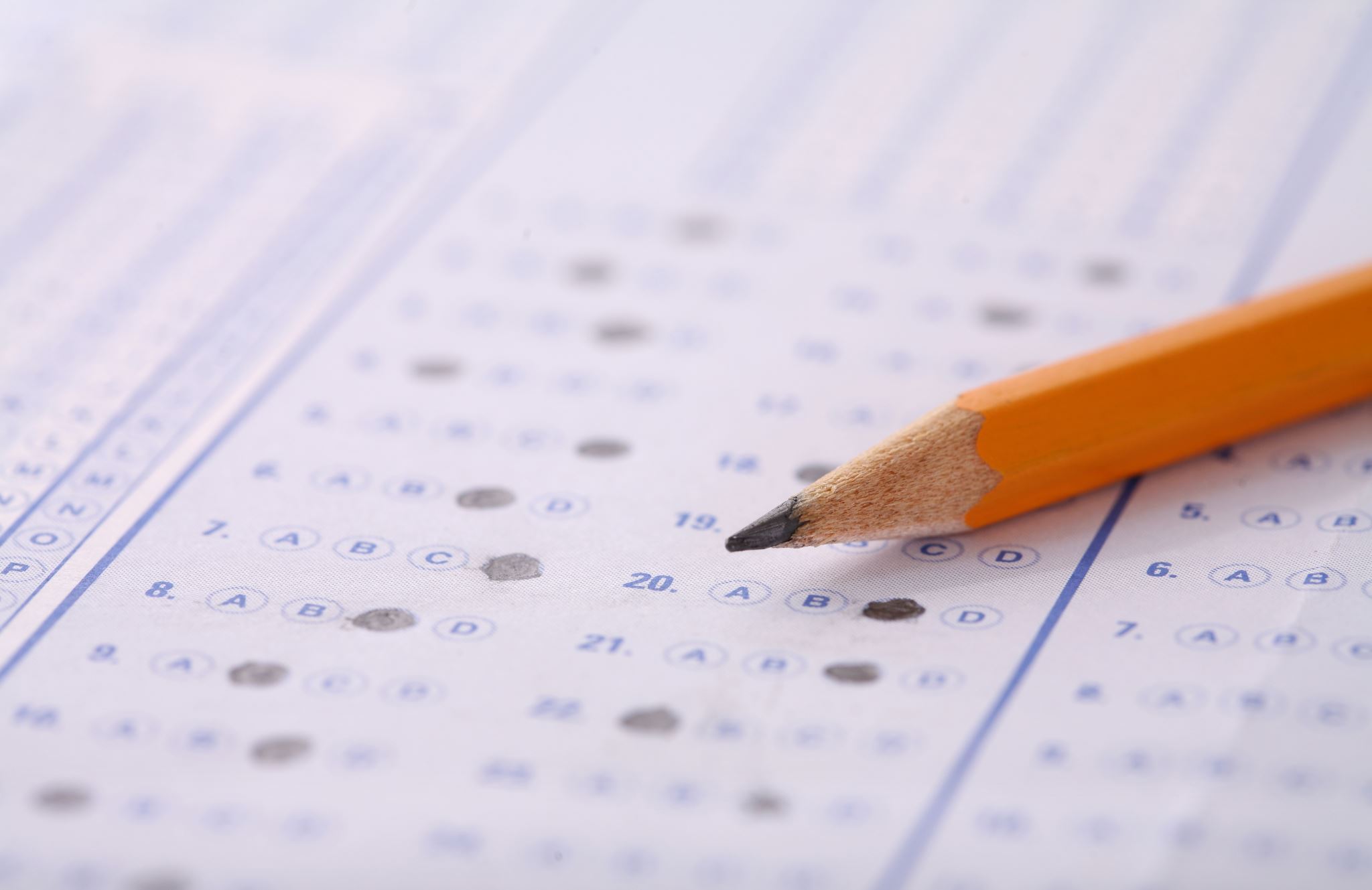 Bookings with me
Reminder to scan the QR code to choose an appointment time slot to see your counselor. You will not receive a yellow pass when you pick an appointment. Your email "receipt" replaces the pass. 
Please check your time zone in your Outlook setting for your school email. 
When students are making appointments, the time zone needs to be set to Eastern Standard Time (EST). 
If it is not set to EST, you will end up coming down at the wrong time.
Directions to fix Bookings w/ Me Time Zone
Open your Microsoft 365. 
Click on the waffle icon (      )and go into your Outlook. 
Click the settings icon (        ). 
Click “General”, and then click on the calendar to check that the time zone is set to Eastern. 
If you get a message that shows that the meeting time zone is not set to Eastern, click “Yes, update”.
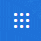 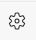 Credits and Requirements
Please double-check the graduation requirements against what you have taken to make sure you are not missing anything. Graduation Audit sheets are available on our website.
The counselors check too, but it’s always best if you check to make sure we didn’t miss anything. If you see an area of concern, see your counselor ASAP. 
Counselor caseloads:
	Mr. Anderson:   A – Cie			Mrs. Coles: Lef - Pat
	Mrs. Gay:   Cif – Gor   			Ms. Simmons: Pau - Smis
	Mrs. Ede:   Gos – Lee			Mrs. Carr: Smit - Z
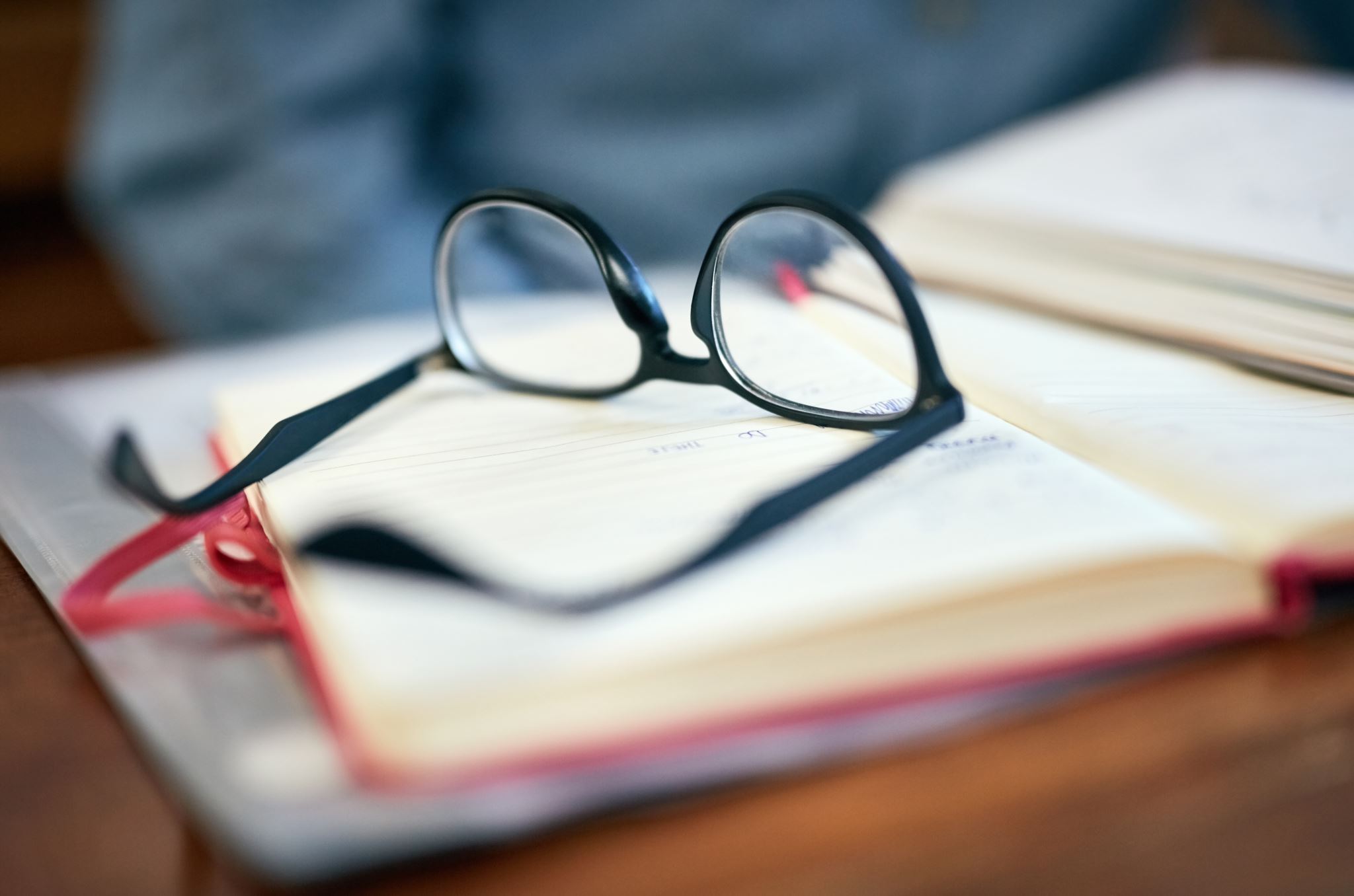 College applications
Deadlines/due dates differ per college. Keep track. 
You may not have to complete a Common Application (different and more in-depth than a college application). The college websites will let you know if they require the Common App. 
For students using Common App, counselors have to complete a school report. You can submit your part before we complete ours. You must enter our name and email in the Recommender part of the Common Application for us to complete anything. Please give 1 week notice before your due date or we may not have time to complete it before your deadline. 
You will also need to add your teachers' names and emails if you need additional recommendations. 

*Please complete a senior profile questionnaire and give it to your counselor by October 20th.
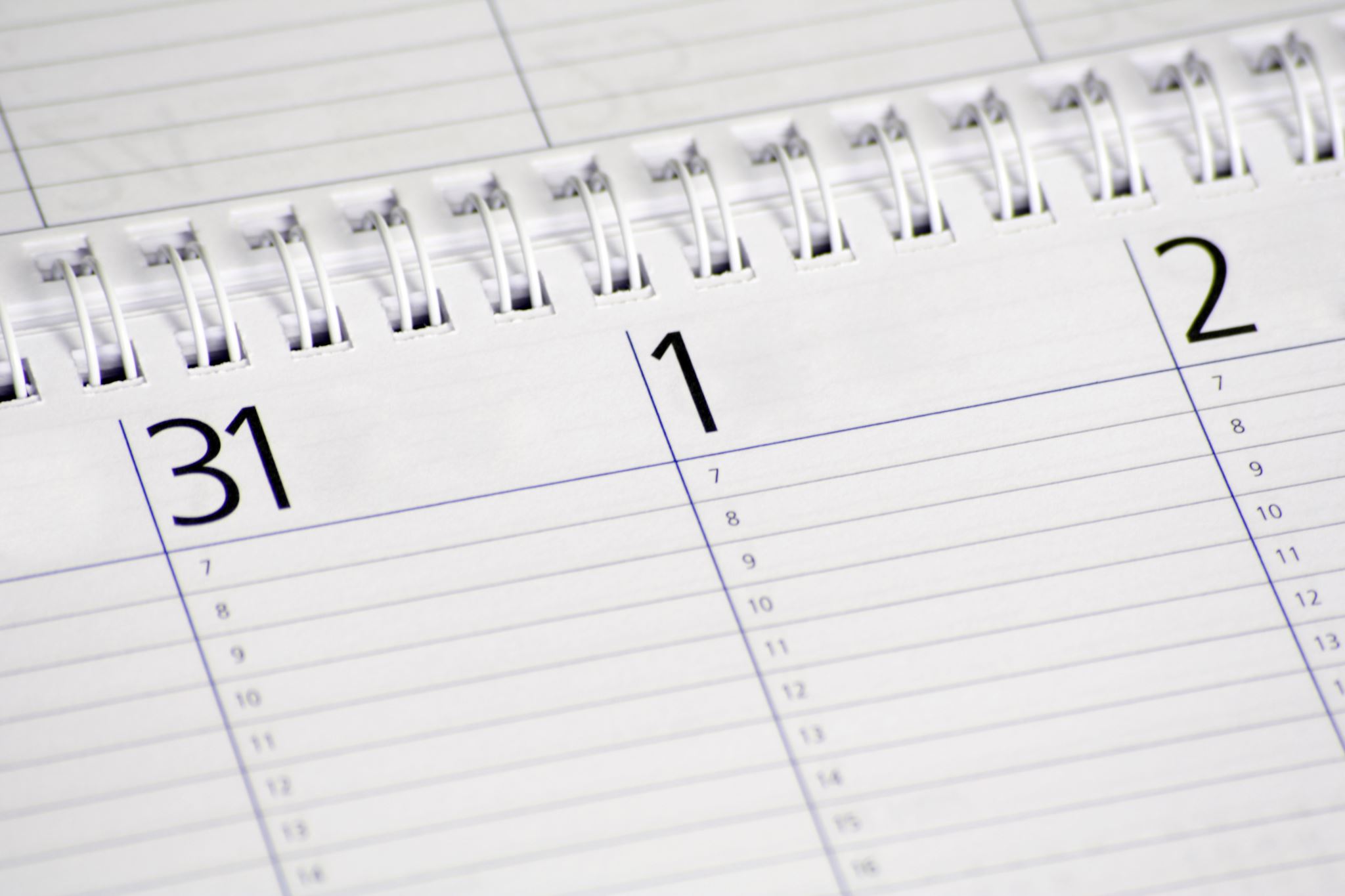 Transcripts and Test Scores
You have to order transcripts through Parchment. 
Create an account (there is a link w/ instructions under the Counseling Tab on Dakota’s website. 
You do NOT have to complete the student profile to order transcripts. Just add Dakota as your high school and start entering your colleges.
You can order transcripts now. You do not have to wait to complete your application.
You will also have to order a "final transcript" in June for the college you will attend. Order before August 1st to avoid having to pay for it.

If a college wants your test scores, you will have to request them directly from SAT/ACT. Work Keys is not the same as an ACT score. 
If you did not score well and the school is test optional, do not send your score.
Financial Aid and FAFSA
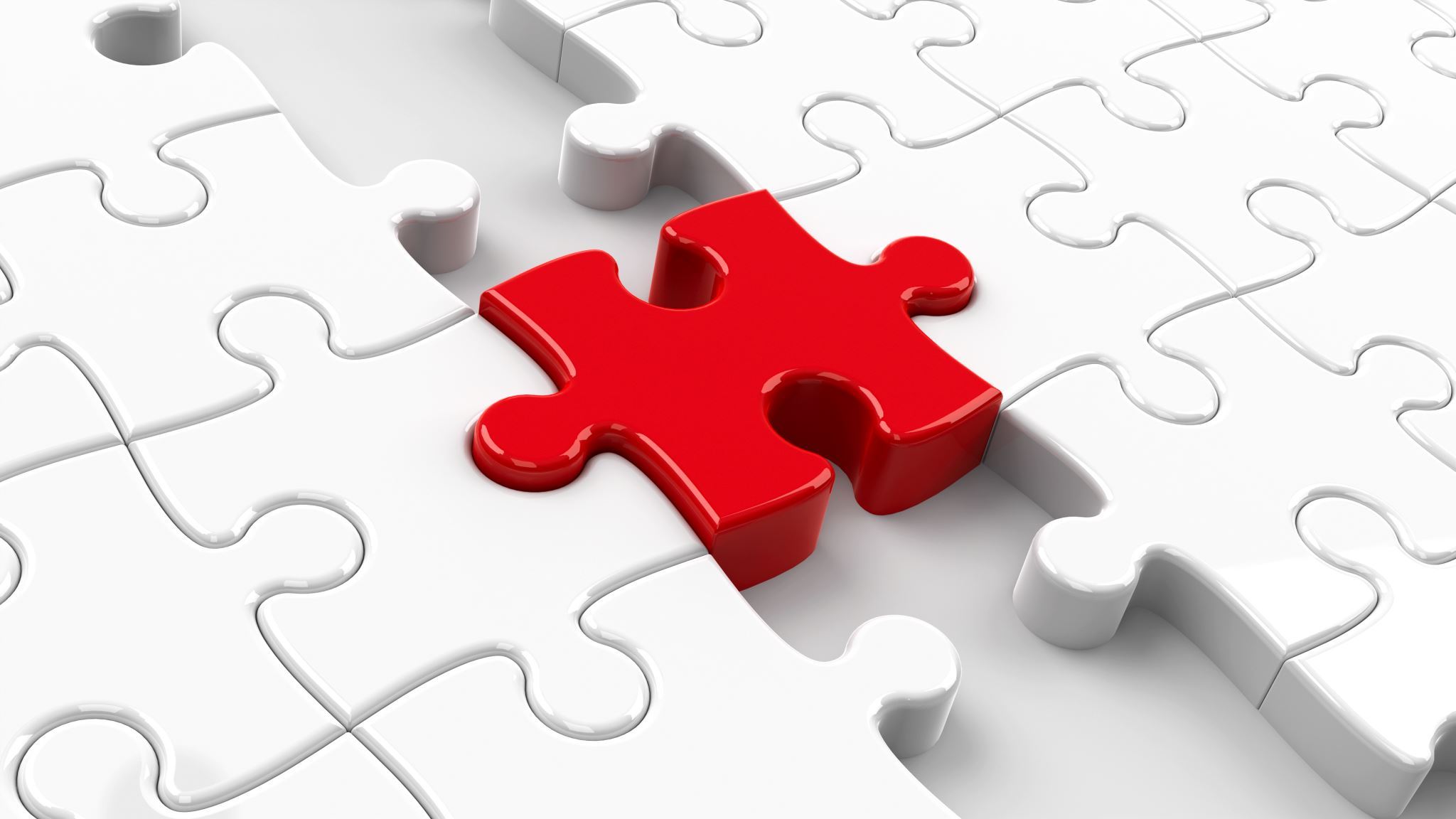 Other Opportunities ...
Military
Community College
Skilled Trades
Apprenticeships
Gap Year
If one of these applies to you, discuss these with your counselor during your minute meeting